Обитатели подводного мира
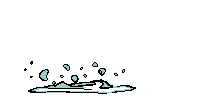 Рыбы
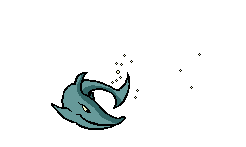 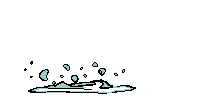 Рыбы
Травоядные
Хищные
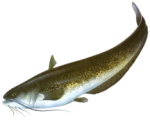 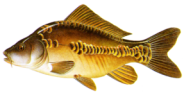 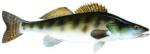 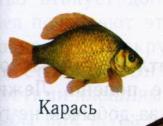 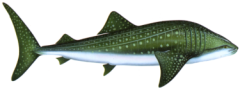 Фантастические  рыбы
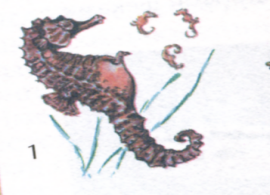 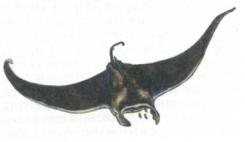 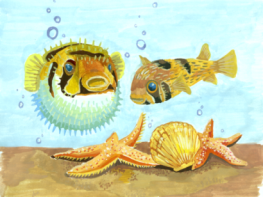 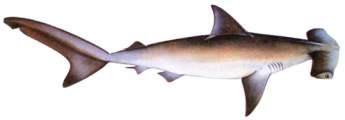 Киты, касатки, дельфины – это млекопитающие животные
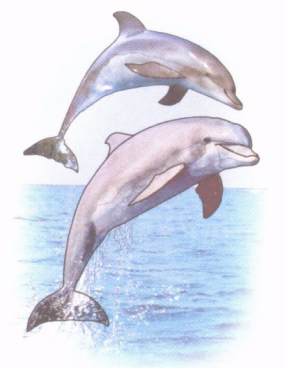 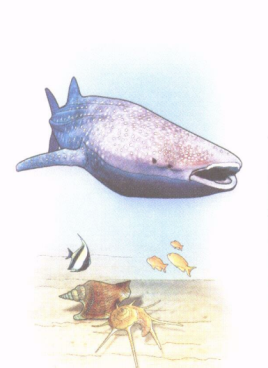 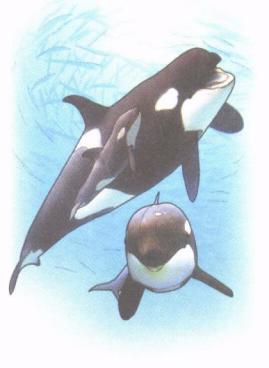 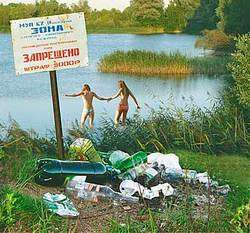